% of
Part, whole bar model
Percentages of amounts
Explain it
The whole is _____ .
I could regroup it into _____ equal parts. 
I could also regroup it into _____ equal parts.
Calculate it
Tell me more
Story it
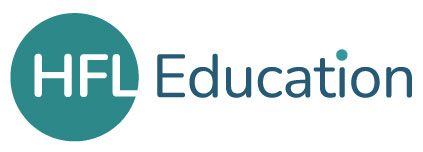 HFL Education (formerly Herts for Learning) is a not-for-profit organisation providing all the services, training and resources needed to deliver a great education to every child, to help them flourish and reach their full potential. With hundreds of advisers and subject experts in house, HFL Education is a trusted partner to education and learning professionals across the country, providing a unique and comprehensive offer to every school and setting – all in one place.
Learn more about us by visiting our website